Почетный доктор Томского государственного университета
ДОБРЕЦОВ Николай Леонтьевич
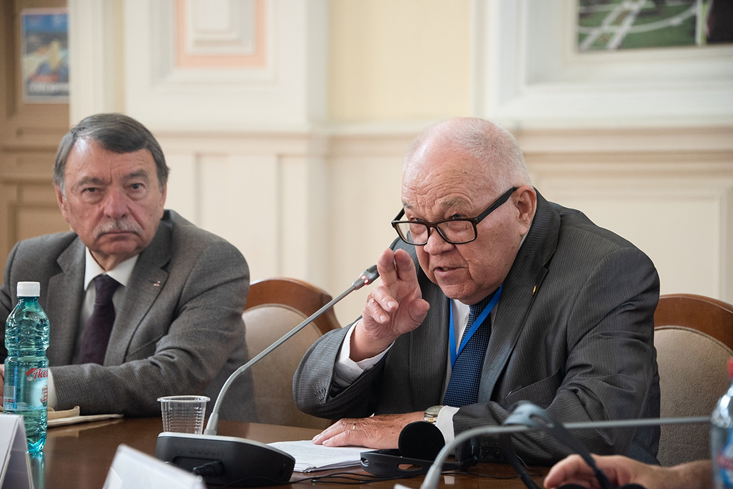 Известный российский геолог, создатель российской школы по глубинной геодинамике.
Советник РАН, председатель Объединенного ученого совета СО РАН Наук о Земле.
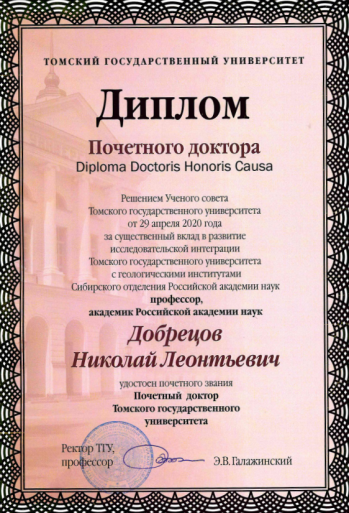 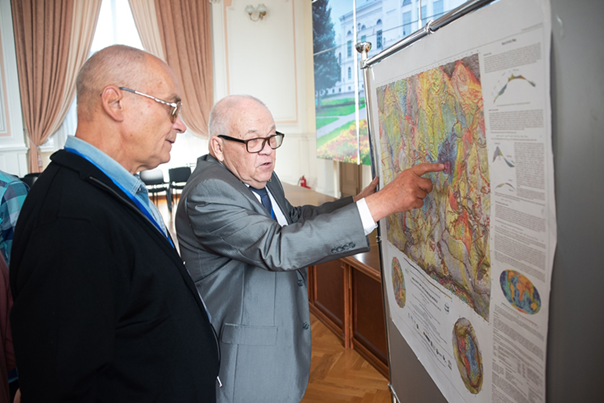 Инициатор и идейный вдохновитель совместных проектных работ геологов ТГУ с профильными коллективами СО РАН.
Заслуженный профессор Томского государственного университета
СТЕГНИЙ Владимир Николаевич
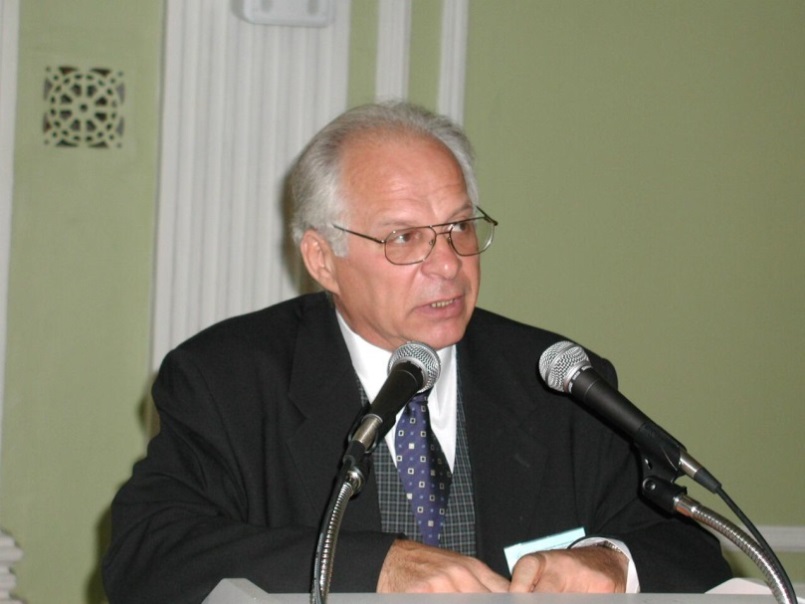 Руководитель ведущий научной школы России в области генетики. Основатель школы цитогенетики в Томском государственном университете.
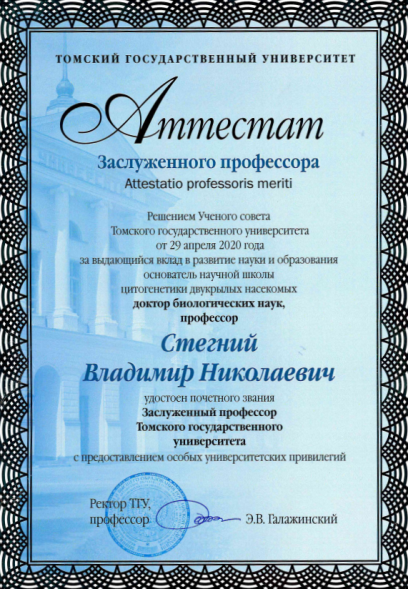 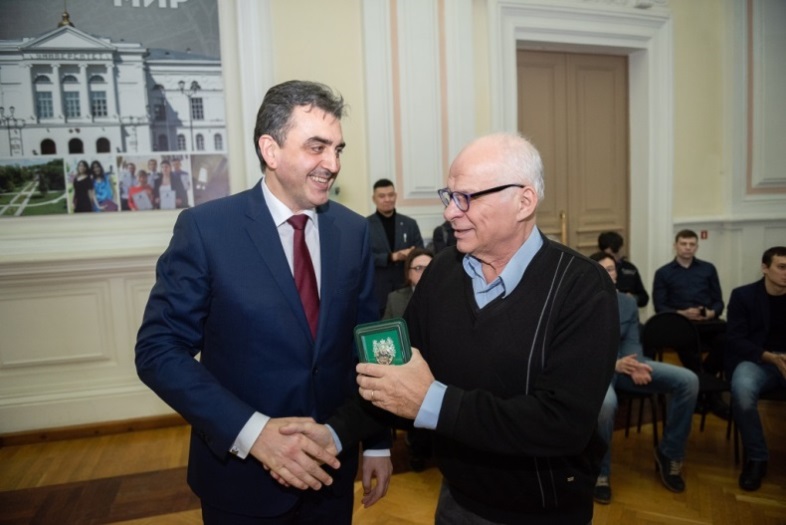 Автор 300 научных трудов, 4 монографий и 4 учебных пособий.
Подготовил 4 докторов и 19 кандидатов наук.